COMPLETE THIS WELL  KNOWN PHRASE OR SAYING :
“ THE 
TREND IS  . . . .”
“ THE 
TREND IS YOUR FRIEND”
FINDING FRIENDS(The Journey Continues  . . . . )
Des Bleakley – BullCharts User Group

Wed 15th March 2017
BCUG Webinar – Wed 29th March 2017
AGENDA
WHAT AM I AFTER?
SIMPLE INDICATORS TO HELP
IDENTIFYING TRENDS
SELECTING FRIENDLY, TRENDY UNIVERSE
DEFINING STRATEGY
MEASURING RESULTS
ALTERNATIVE STRATEGIES
QUESTIONS
WHAT AM I AFTER?
Trend trading
Identify trending stocks
Ride the middle of the trend
Get in early/late enough
Get out early/late enough
Use BullCharts to assist
Hopefully better decisions & outcomes
CATCH THE TREND
IN THE BEGINNING
Plot chart
Draw lines and indicators
Develop SMACD
How are my own shares travelling?
As a trend
As an investment / trade
Hence HELD indicator
And PROFIT indicator
SIMPLE TO START WITH
How is this share travelling?
Bull Script for HELD
Can I take a quick Profit?
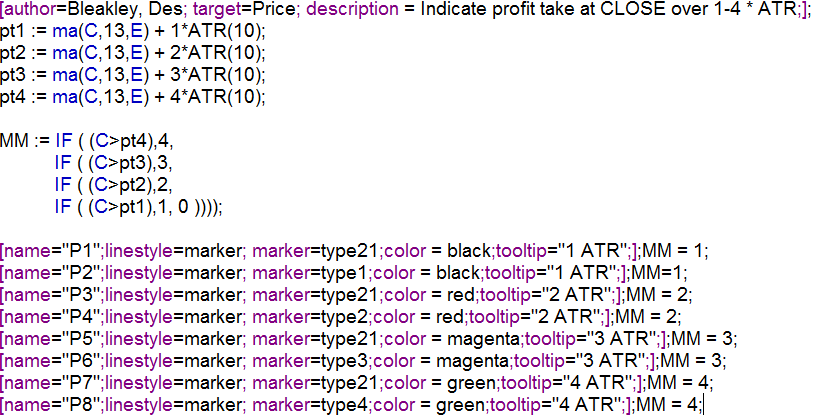 TRENDING
I like 7 on 12 EMA – personal preference
Trade with Trend
Monthly
Weekly	
Daily
Use BC Workspace to help visual identification
Update spreadsheet Trend Table
TREND TABLE
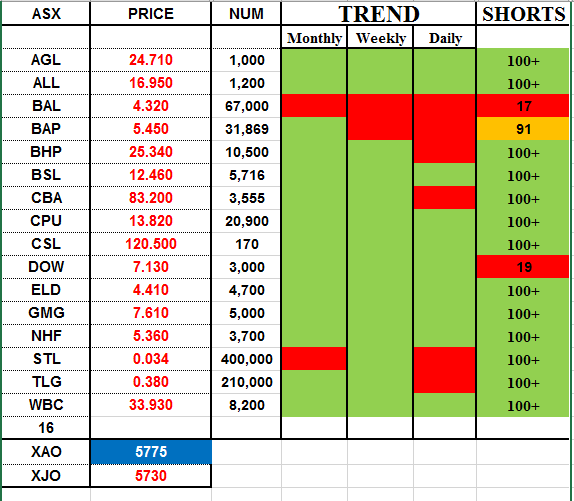 Define Trending Universe
ASX 300 starting point
Throw out stocks which are not trending on all of Monthly, Weekly, Daily 
Vary length of trend - 1 period? 4 period?
Brings it down to about 50 stocks
Choose entry strategy (New High chosen here)
Choose exit strategy (7 on 12 EMA chosen)
Put it onto the chart & ponder
PONDER – Mmmm?
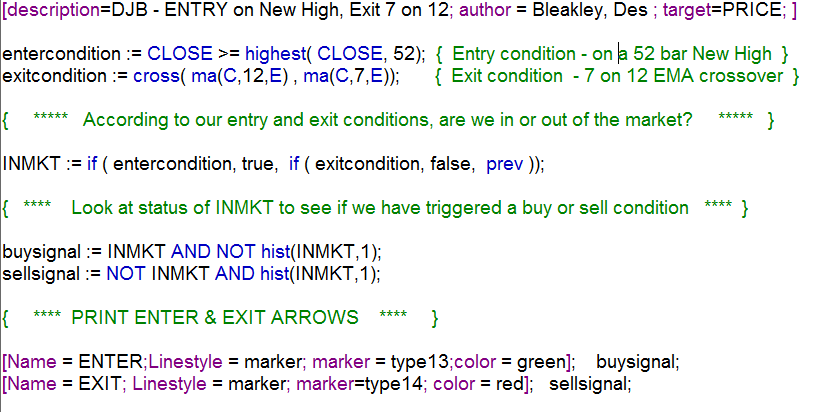 USE THIS AS SCAN ON UNIVERSE
50 stocks comes down to around 10 or less 
Improvements?  
Apply entry filter (XAO trending)
Tighten exit if XAO turns down
Try different exits (ATR)
Collect statistics on wins & losses
Buy price
Sell price
Profit / loss
Win / Loss ratio
Draw Down
Factor ( Win % * Profit Ratio )  
Volume factor
Example – New High Entry with XAO entry filter & XAO exit filter - 3 on 12 or 7 on 12
BUT – Is this a good result – is it sustainable over the long term?(Thank you Kevin Saunders – ATAA – 9 March 2017)
Six Different Strategies(Busy Slide)
Simplest Strategy (Buy & Hold)
WHAT ABOUT DRAWDOWN?
HOW DO INSIDE BARS LOOK?This is two bar analysis.
HOW DO INSIDE BARS LOOK?This is three bar analysis.
SUMMARY
Alternative Strategies 
BUY & HOLD?
Different Universes of stocks
Try different Enters & exits
Which is best?
Inside Bars ??
The Quest Continues  - suggestions

QUESTIONS?